Профилактика туберкулёза
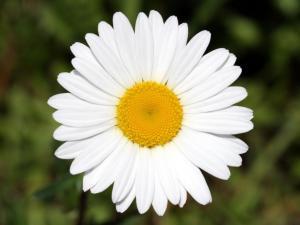 МБДОУ 
детский сад №508
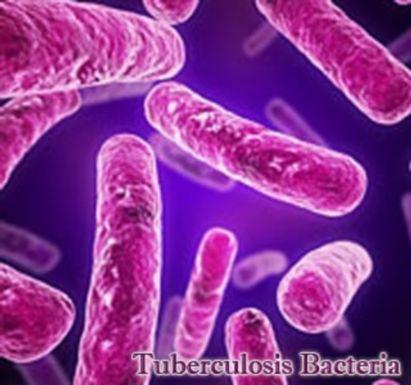 Туберкулёз 
–   опасное   инфекционное
  заболевание.
Возбудитель – палочка Коха.

                            Погибает :
 нагревание до 85*С (гибель через 30 мин)
 прямые солнечные лучи (гибель через 2 часа)
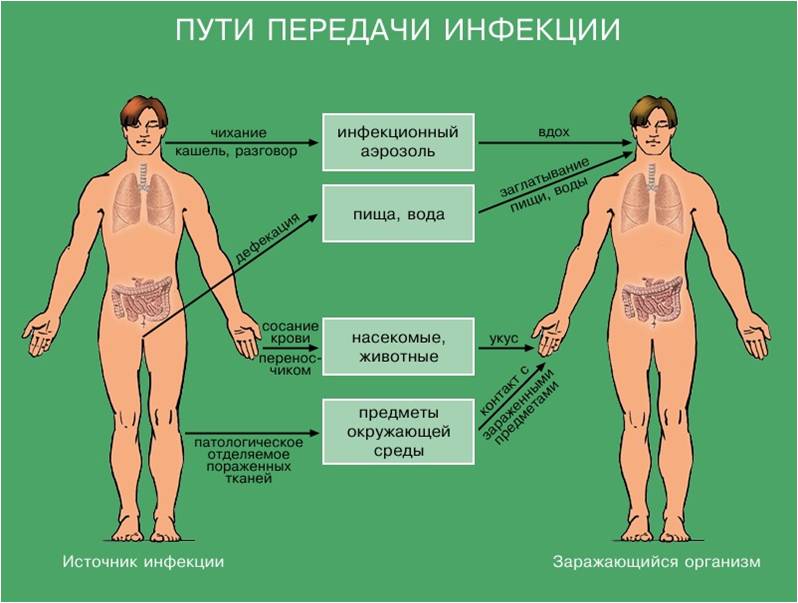 Нормативные документы.
ПРИКАЗ  МИНИСТЕРСТВА 
                ЗДРАВООХРАНЕНИЯ  РФ 

                                № 109 
                        от 21 марта 2003 г. 

"О совершенствовании противотуберкулезных
       мероприятий в Российской Федерации"
Признаки заболевания :
повышенная температура тела в течении
  длительного периода (37,2-37,8 С )
 беспричинная усталость
 снижение веса при сохранении 
  обычного рациона питания
 кашель более 3-х недель
 обильная потливость (особенно в
  ночное время)
 боль в груди, связанная с дыханием
Диагностика туберкулёза
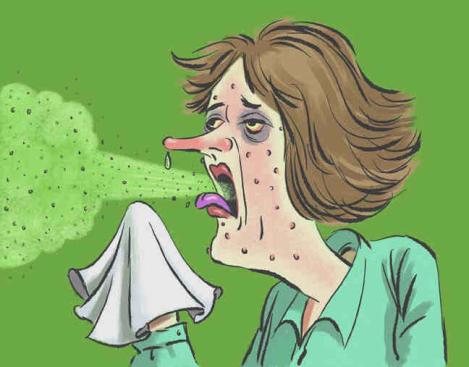 флюорография

 посев мокроты

 реакция Манту

 изучение анамнеза, жалоб

 клинический анализ крови и мочи
Меры профилактики туберкулезаЗдоровый образ жизни:- правильное питание  - регулярная физическая активность- полноценный отдых- отказ от курения, алкоголя, наркотиков.Соблюдение правил личной гигиены 
- мытье рук, посуды с использованием моющих средств и проточной воды
- влажная уборка и проветривание жилых помещений - обязательная термическая обработка мяса и молока- пользование индивидуальными гигиеническими средствами и посудыОбязательная вакцинация БЦЖ при рождении и ревакцинация в 6-7 лет.Своевременная диагностика туберкулеза и завершение полного курса лечения.
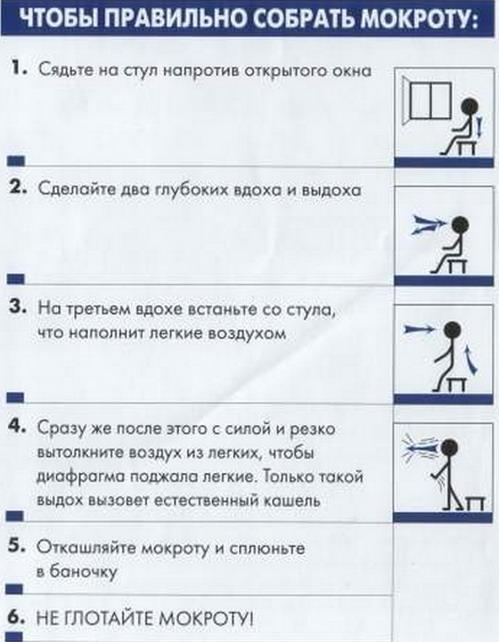 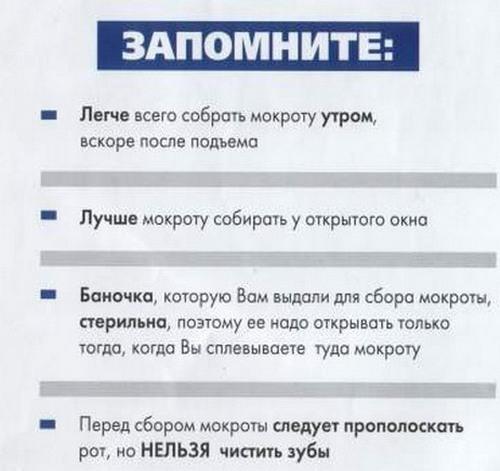 Уроки    для
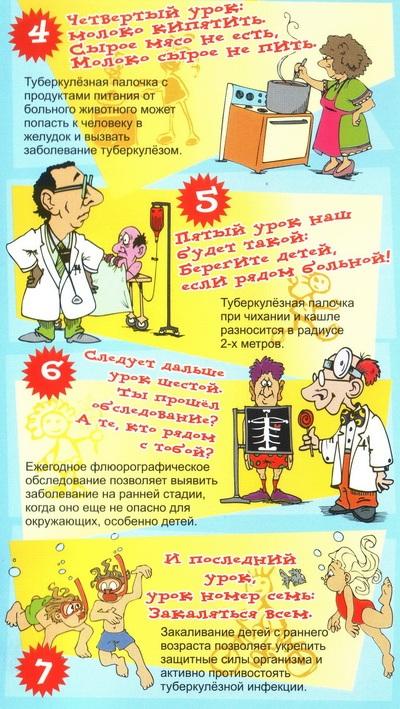 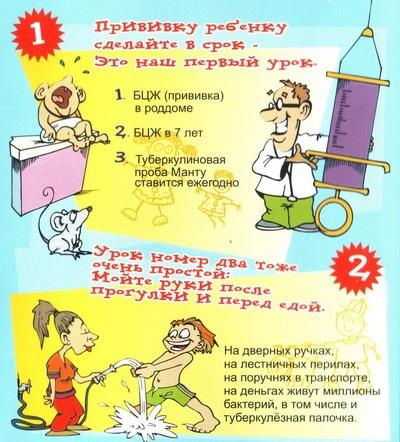 Р
О
Д
И
Т
Е
Л
Е
Й
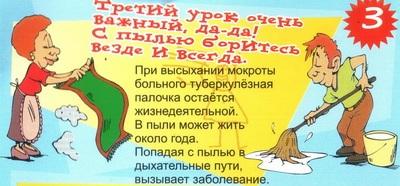 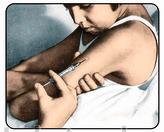 Вакцинация БЦЖ
Техника введения вакцины БЦЖ – внутрикожно, в левое плечо, на границе верхней и средней трети.
Развитие местной поствакцинальной реакции
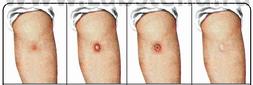 Инфильтрат       Пустула          Корочка         Рубчик
(через 2 мес.) (через 3 мес.) (через 4 мес.) (через 6 мес.)
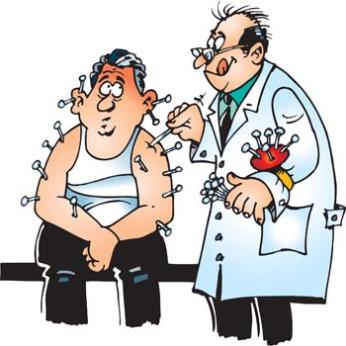 При выявлении туберкулёза
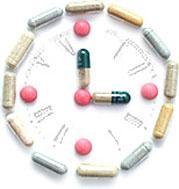 не занимайтесь самолечением
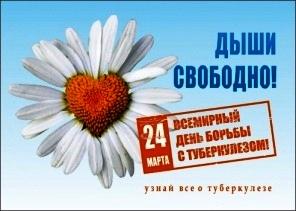 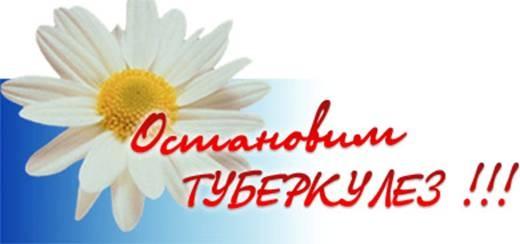